Муниципальное бюджетное дошкольное образовательное учреждение «Детский сад комбинированного вида № 34»
Эффективные педагогические технологии в работе с детьми с ОВЗ (ТНР) в ДОУ
Учитель – логопед 
Эльдерханова Б.И.
Педагогическая технология – это совокупность психолого–педагогических установок, определяющих специальный набор и компоновку форм, методов, способов, приёмов обучения, воспитательных средств; она есть организа–ционно – методический инструментарий педагогического процесса.  (Б. Т. Лихачёв).
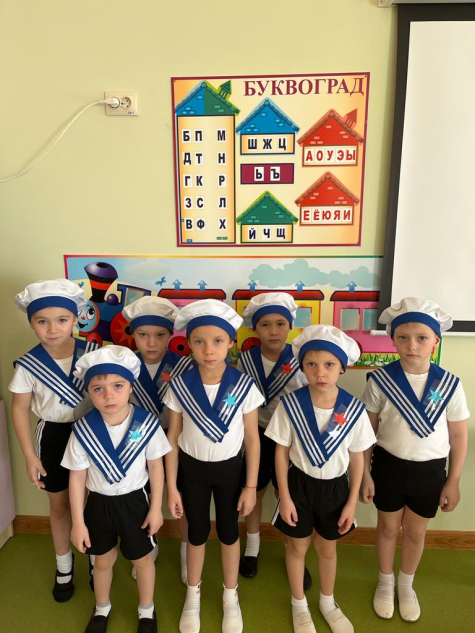 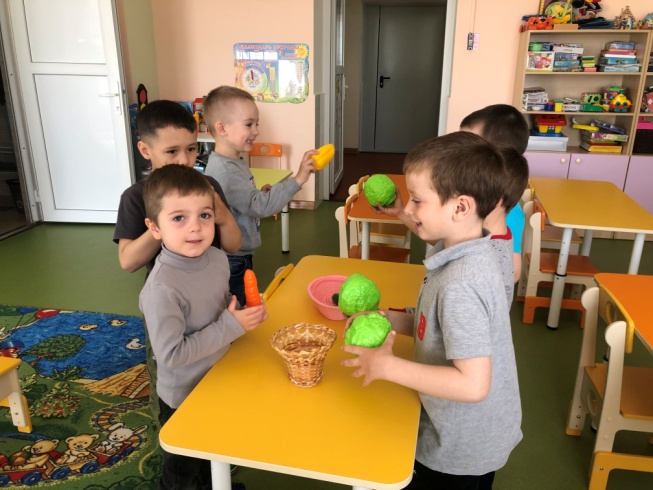 Существуют три связанных друг с другом понятия: «методика», «технология» и «программа».
Чем отличаются друг от друга эти понятия?
Методика – наука о методах преподавания и 
воспитания.
Программа – план деятельности, работ, краткое 
изложение содержания учебного предмета.
Технология – в её основе лежит определённая 
позиция авторов.
Технология – это совокупность приемов,применяемых в  каком–либо деле, мастерстве, искусстве. 
 (толковый словарь С.И.Ожегова)
Педагогическая технология – система теоретически обоснованных принципов и правил, а также соответству-ющих приёмов и методов эффективного достижения педагогом целей воспитания, обучения, развития.
Использование эффективных педагогических технологий в работе с детьми ТНР ЦЕЛЬ: осуществление необходимой коррекции ТНР у детей с ОВЗ через использование эффективных технологий
ЗАДАЧИ: 
повысить уровень знаний педагогов ДОУ в использовании различных эффективных технологий в развитии речи детей с ОВЗ (ТНР); 
создать условия для развития речи у детей с ТНР в играх и специальных упражнениях; 
организовать совместную деятельность всех участников коррекционно – образовательного процесса в ДОУ по развитию речи детей с ОВЗ
Герман Константинович Селевко (1932—2008)
Академик Международной академии наук педагогического образования, профессор, автор «Энциклопедии образовательных технологий». 
Автор собственных образовательных концепций.
Основные требования (критерии) педагогической технологии:
Структура образовательной технологии состоит из 3 – х                частей:
концептуальная
концептуальность
содержательная
системность
процессуальная
управляемость
эффективность
воспроизводимость
К числу эффективных педагогических технологий
можно отнести:
здоровьесберегающие технологии
технологии проектной деятельности
информационно-коммуникационные технологии
личностно-ориентированные технологии
игровая технология
педагогическая технология «Пескотерапия»
интерактивная технология
технологии ТРИЗ и т.д.
Игровая технология игра «Поле чудес»
«Учимся играя»
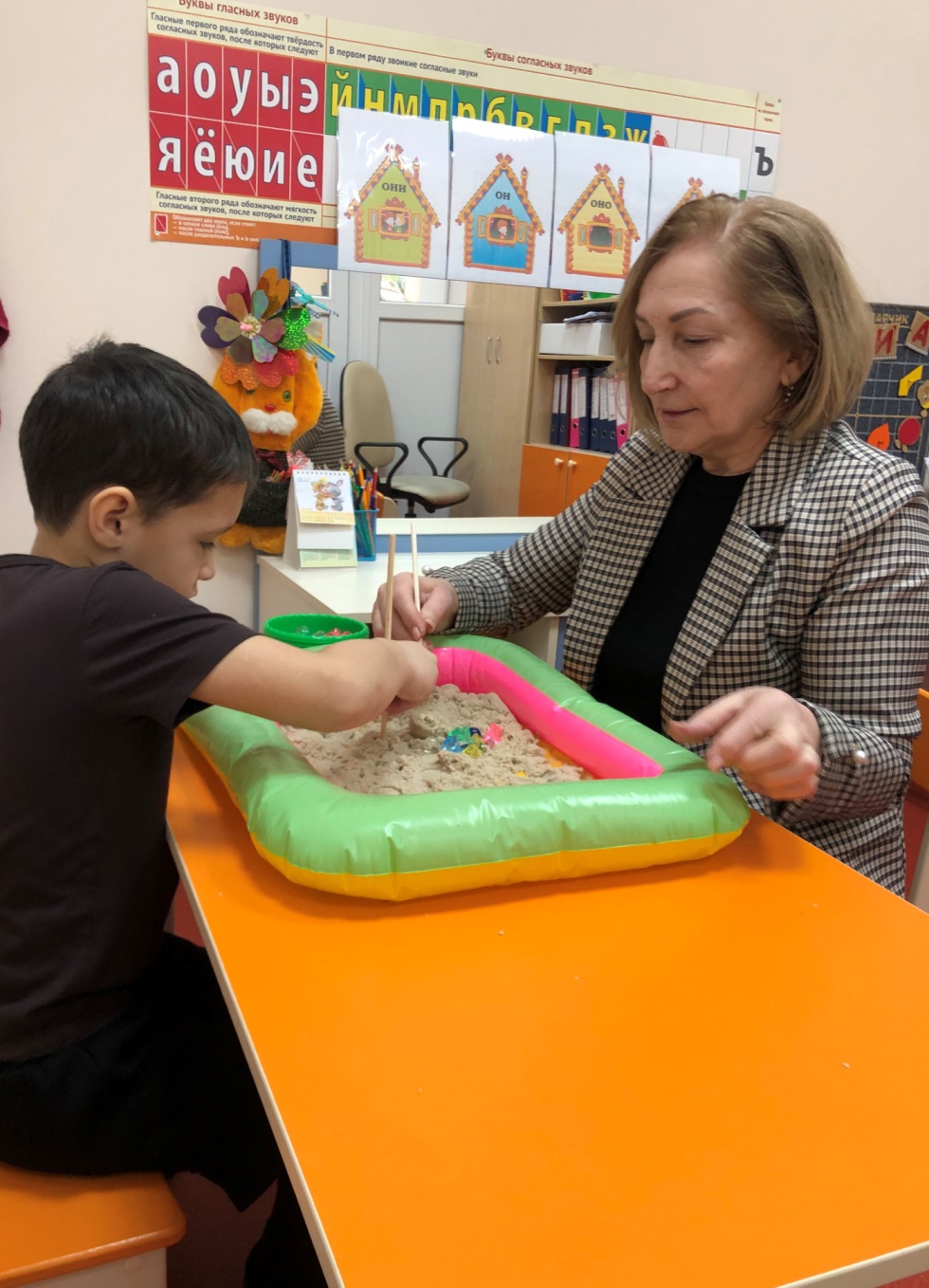 Технологии предметно –развивающей среды
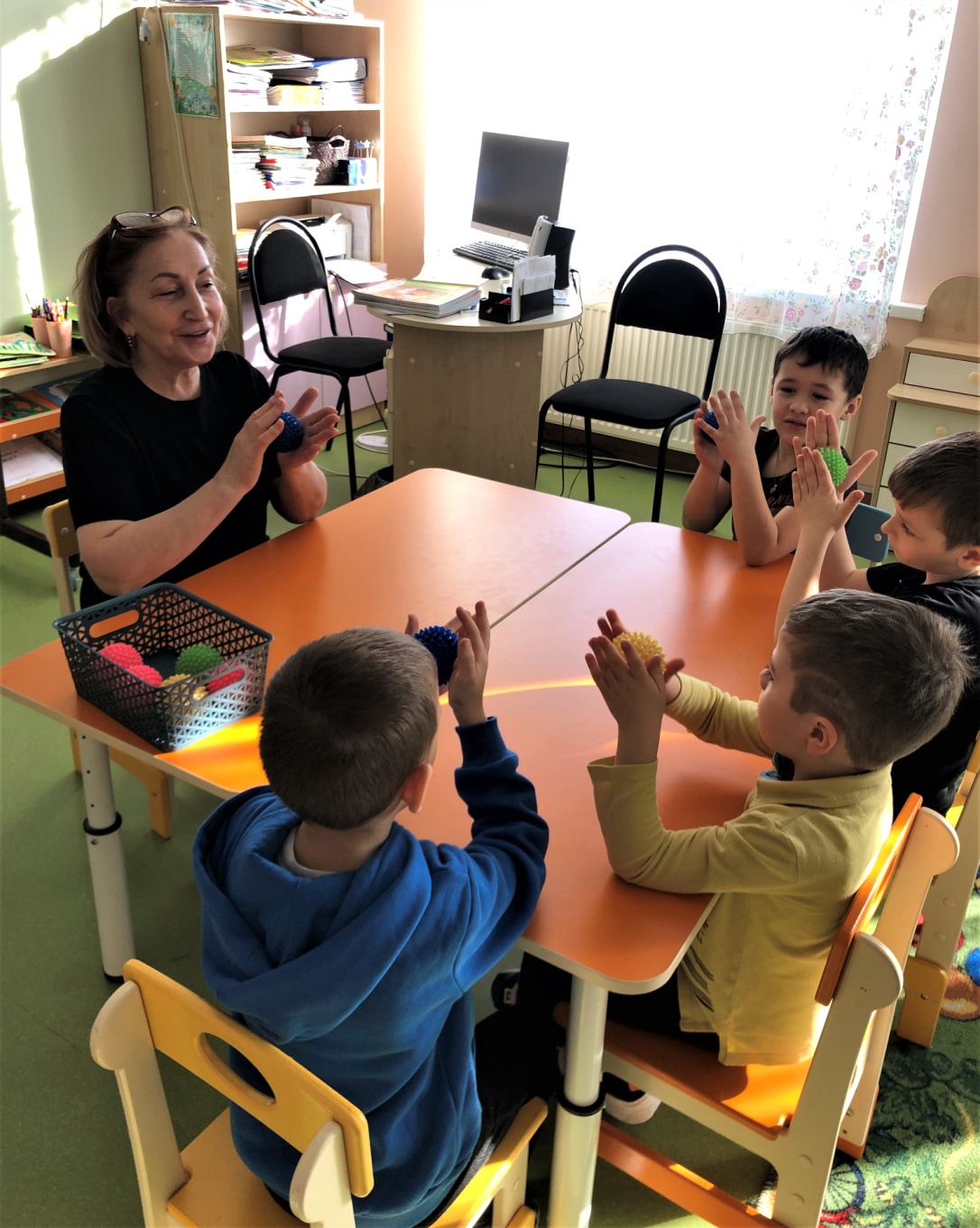 Использование ИКТ  технологий на индивидуальном занятии
Технология «предметно–развивающая среда»  игра «Попади в цель»
Использование интерактивной технологии Метод «Кластер» в работе с детьми с ТНР
Метод кластеров универсален. 
Он может применяться на этапе вхождения или погружения в тему. 
Для систематизации имеющейся информации и выявления областей недостаточного знания. 
На этапе проработки содержания темы кластер позволяет фиксировать фрагменты новой информации. 
На этапе подведения итогов (рефлексии) понятия группируются и между ними устанавливаются логические связи.
Использование метода «Кластер»на фронтальных и подгрупповых занятиях
Достоинства и результаты применения кластера в логопедической работе:
он позволяет охватить большой объем информации;
вовлекает всех участников коллектива в обучающий процесс, им это интересно;
дети активны и открыты, потому что у них не возникает страха ошибиться, высказать неверное суждение.
В ходе данной работы формируются и развиваются следующие умения:
умение ставить вопросы;
выделять главное;
устанавливать причинно–следственные связи и строить умозаключения;
переходить от частностей к общему, понимая проблему в целом;
сравнивать и анализировать;
проводить аналогии.
Интерактивная технологияПодгрупповое занятие с детьми с ТНР
Вывод:
Используемые различные технологии позволяет ребенку проявить, развивать способности, познавать способы образного воссоздания мира и языка искусств, реализовывать познавательно – эстетические и культурно – коммуникативные потребности в свободном выборе. 

Педагогические технологии выполняют образовательную, развивающую, воспитывающую, стимулирующую, организационную, коммуникатив–ную функции. 
   Но самое главное – они работают на развитие ребенка.